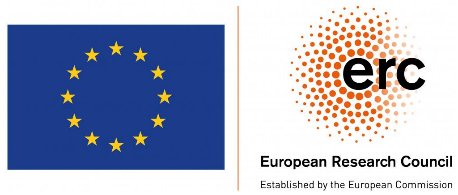 Algebraic Sparsification for Decision and MaximizationConstraint Satisfaction Problems
Bart M. P. JansenBased on joint works with:Hubie Chen, Astrid Pieterse, Michał Włodarczyk
Frontiers of Parameterized Complexity SeminarFebruary 25th 2021
[Speaker Notes: Note: Algebra used here is not universal algebra of analyzing polymorphisms; we analyze one constraint at a time.
Idea: Add paper on List H-Coloring?]
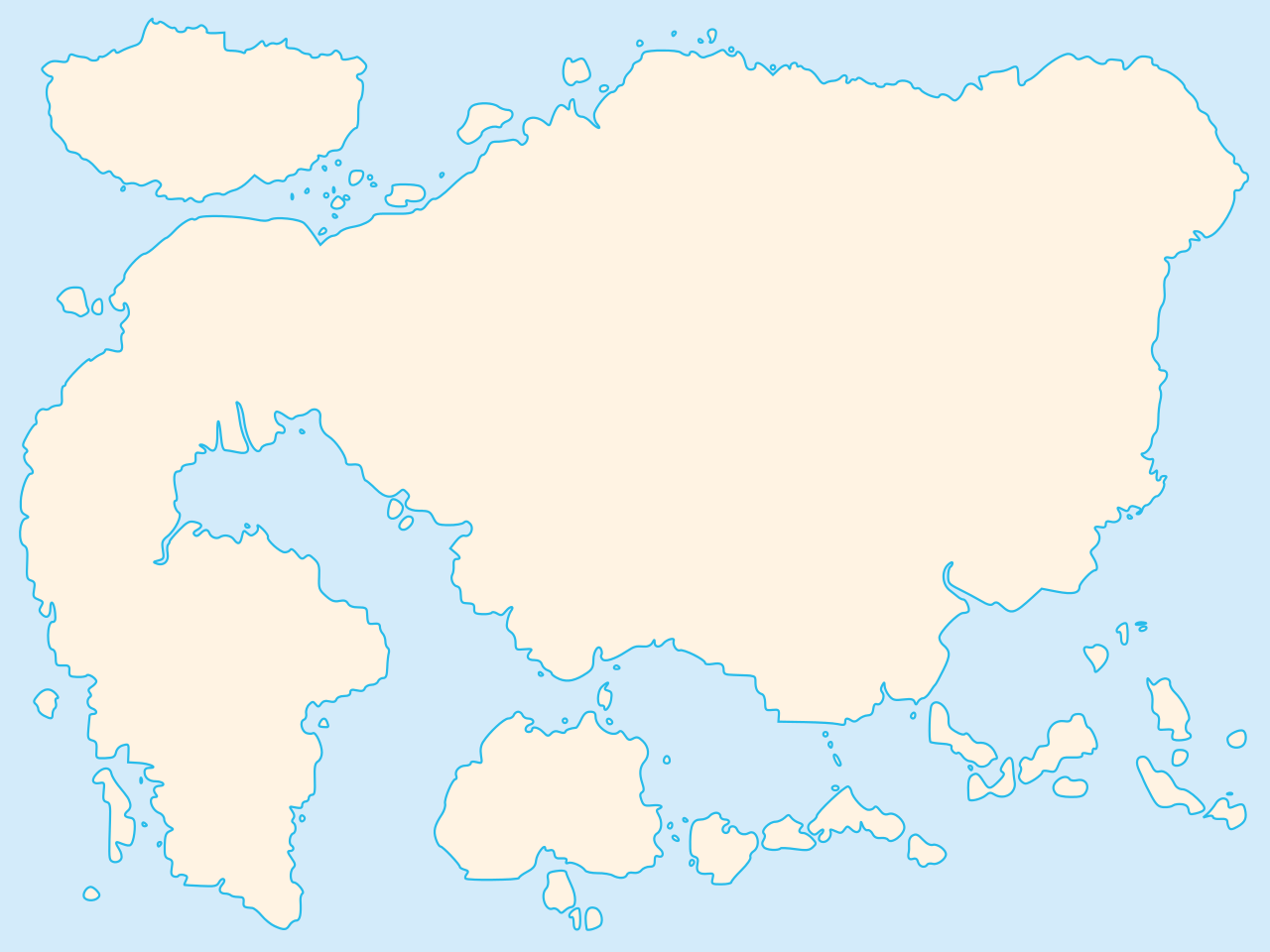 Mal’tsev embeddings
Nontrivialsparsification
Polynomials
Balanced relations
Symmetric CSP
NAE-SAT
Talk landscape
Characteristic polynomial
Compression
Kernelization
[Speaker Notes: To give us the impression of taking a tour while being stuck in lockdown: mountaineering theme. For those of you who have seen an earlier version of the talk: the Max CSP continent is new, where we recently understood optimal compression completely.]
CSPs and sparsification
3
[Speaker Notes: We will start very concrete and make it more general as we go along. We focus on algorithmic results rather than hardness proofs, since that is where the main new ideas come in.]
Warm-up: 1-in-3 SAT
4
[Speaker Notes: Instance is satisfied by setting b,d,e to TRUE and rest to FALSE. We will look at this more formally as we continue.]
Systematic sparsification for 1-in-3 SAT
5
[Speaker Notes: Output is a subset of the original constraints. Any satisfying assignment for the input, works for the output. If an assignment works for the output: then it satisfies all the constraints corresponding to B, so it satisfies all linear equalities of B. Since all rows of the matrix can be written as linear combinations of rows in B, and the right-hand sides are all 0, this implies it satisfies all equalities that we forgot about, and hence satisfies all original constraints as well.]
Number of constraints versus encoding size
6
Towards optimal sparsification
[Dell&v.Melkebeek@JACM’14]
7
[Speaker Notes: We now know what optimal sparsification for 1-in-d SAT looks like. It is known what optimal sparsification for d-CNF-SAT looks like. Let’s try to understand more cases. Next up: d-NAE-SAT.]
8
Climbing towards generality
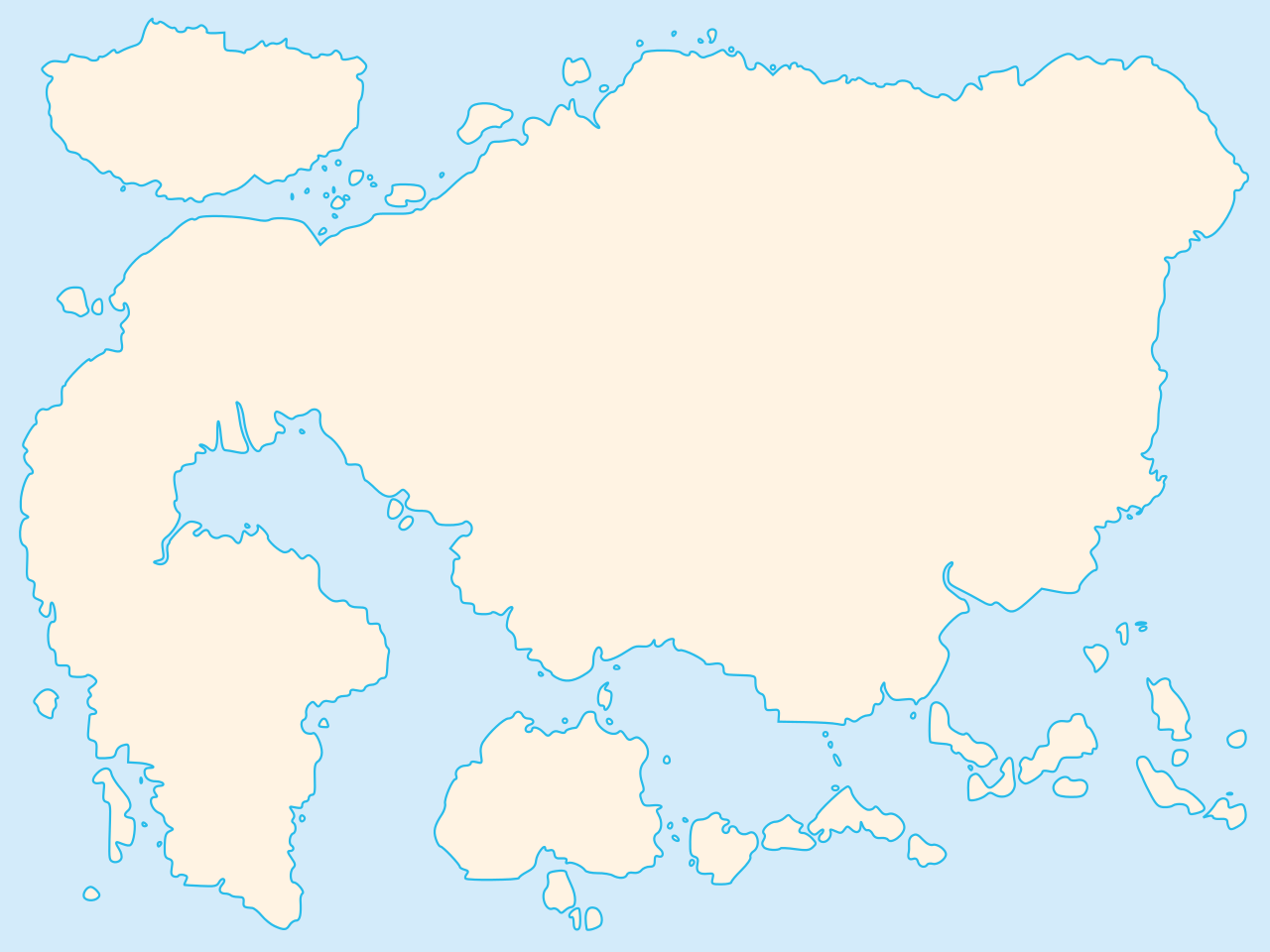 Mal’tsev embeddings
Nontrivialsparsification
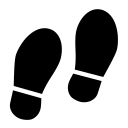 Polynomials
Balanced relations
Symmetric CSP
NAE-SAT
Talk landscape
Characteristic polynomial
Compression
Kernelization
Constraint languages
10
[Speaker Notes: Using the CSP framework, we can classify the sparsification complexity for many different constraint types at once]
The CSP corresponding to a constraint language
11
[Speaker Notes: To formally specify which types of constraints can be used in a Boolean CSP, the notion of constraint language is used.]
polynomial time
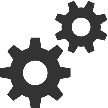 12
Timeline of polynomial-time sparsification
[Chen, J, Okrasa, Pieterse & Rzazewski, ISAAC]
[Dell & van Melkebeek, STOC]
[Chen, J & Pieterse, IPEC]
[J & Pieterse, IPEC]
2010  2011  2012  2013  2014  2015  2016  2017  2018  2019  2020  2021
Frontiers in PC
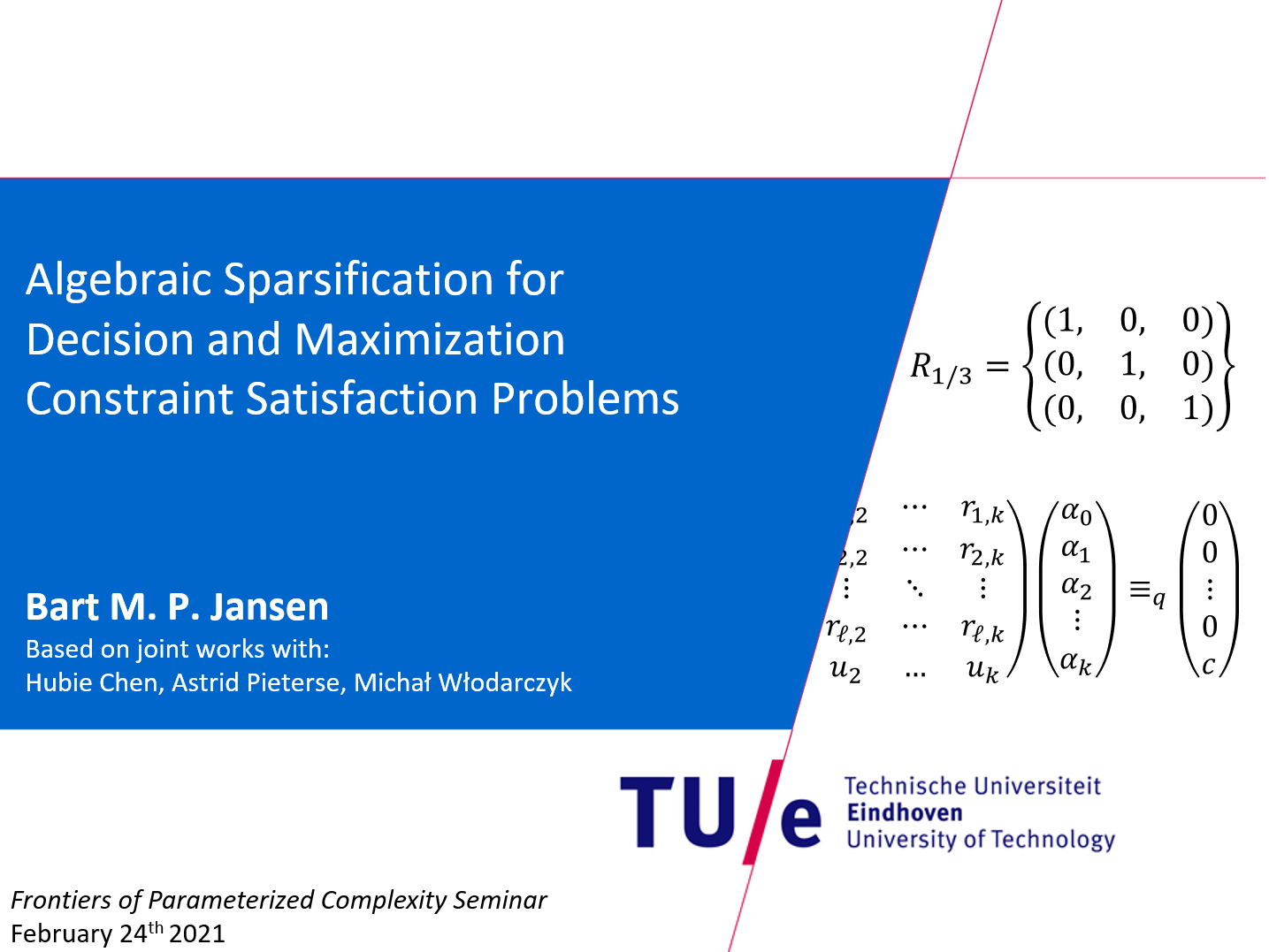 [J & Pieterse, MFCS]
[J & Włodarczyk, ESA]
[Lagerkvist & Wahlströhm, CP]
13
[Speaker Notes: Victor Lagerkvist & Magnus Wahlstrom. Karolina Okrasa and Pawel Rzazewski. Next up: introducing the framework based on capturing constraints by low-degree polynomials and how they led to results on this timeline.]
The polynomial framework for sparsification
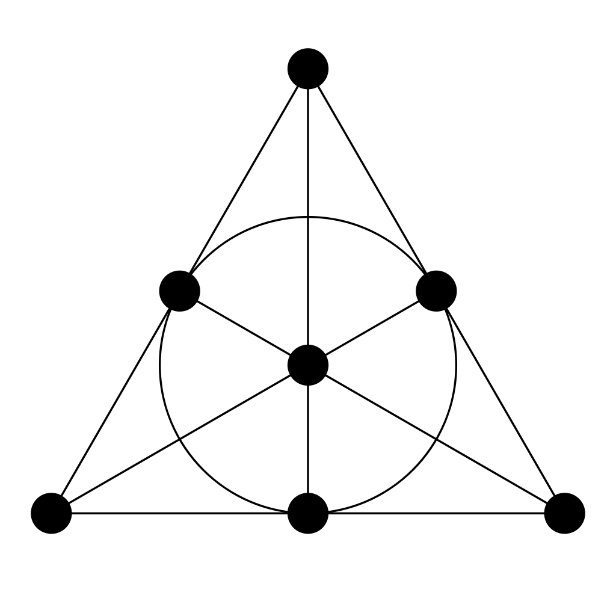 14
[Speaker Notes: Note that the moduli are allowed to be composites; you can still find small spanning sets for matrices over such rings. For polynomials over Z: you can replace many polynomials by a single polynomial by inflating the coefficients and using the fact that the range is bounded in terms of coefficients and arity.]
The polynomial framework for sparsification
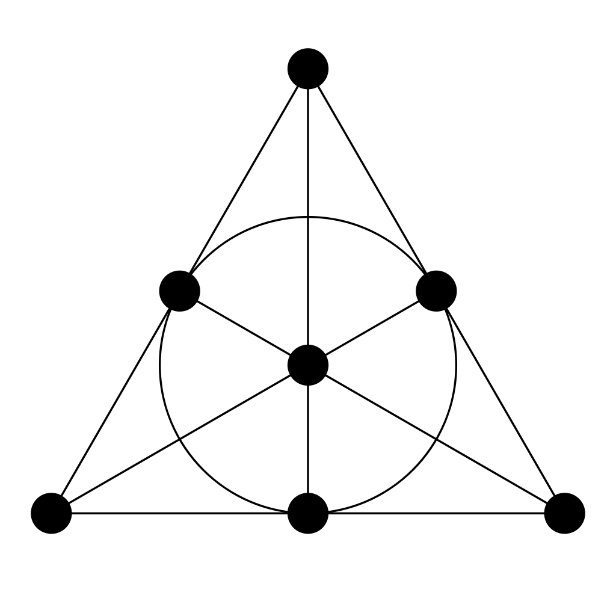 15
The polynomial framework for sparsification
16
[Speaker Notes: For polynomials over Z: you can replace many polynomials by a single polynomial by inflating the coefficients and using the fact that the range is bounded in terms of coefficients and arity.]
Questions about polynomial representations
17
When is nontrivial sparsification possible?
[Chen, J & Pieterse, IPEC’18]
18
Open: Nontrivial sparsification for larger domains
19
Climbing towards generality
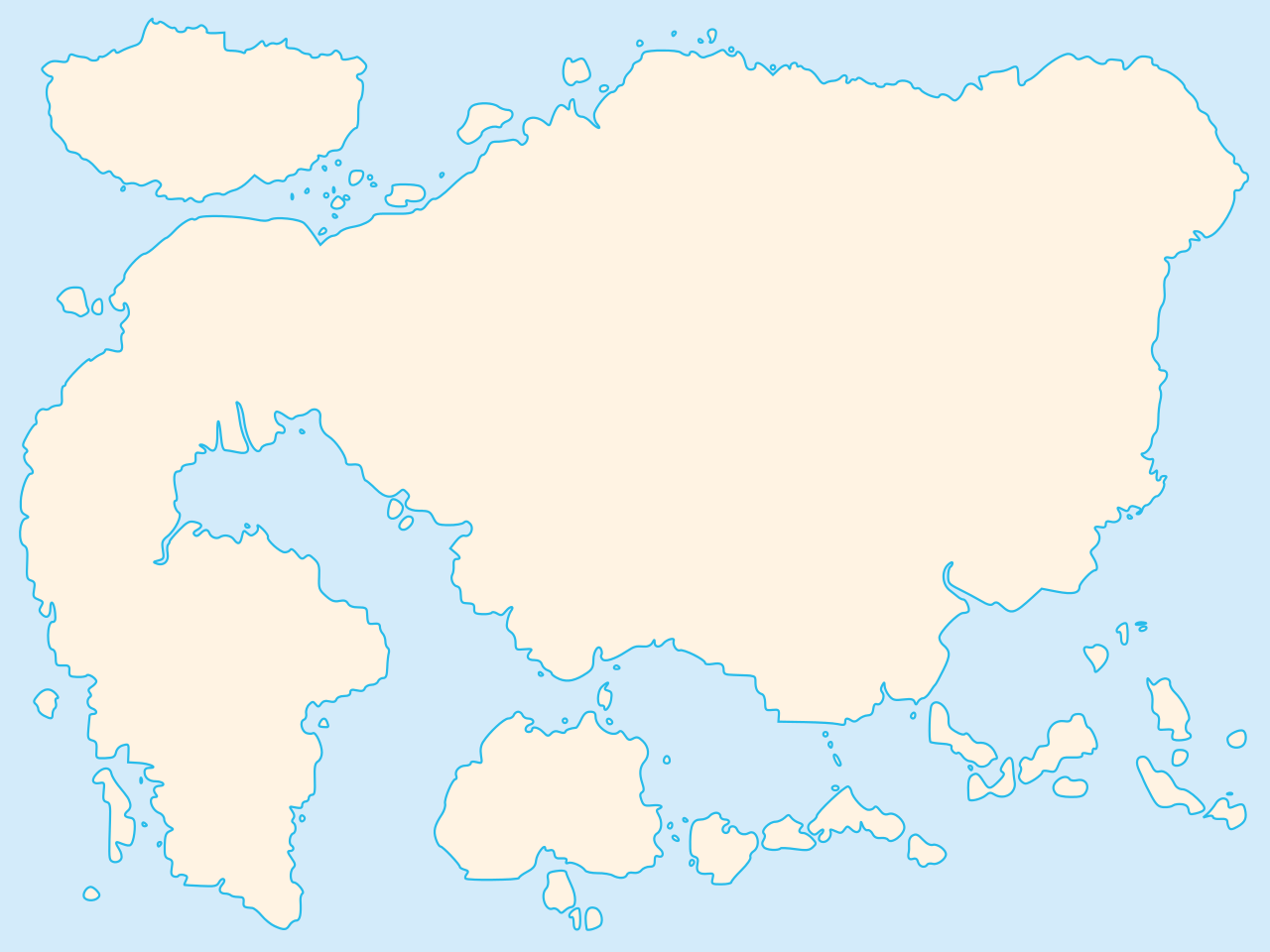 Mal’tsev embeddings
Nontrivialsparsification
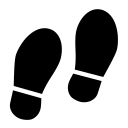 Polynomials
Balanced relations
Symmetric CSP
NAE-SAT
Talk landscape
Characteristic polynomial
Compression
Kernelization
[Speaker Notes: We answered: when is nontrivial sparsification possible.
Next up: when is linear sparsification possible?]
Capturing by linear polynomials
21
[Speaker Notes: (This in-lines some definitions from the algebraic analysis of CSPs.)
The assignments in the sum do not all have to be different; we are really asking about an integer linear combination whose coefficients sum to 1.]
Capturing by linear polynomials
22
Capturing by linear polynomials
[Chen, J & Pieterse, IPEC’18]
23
[Speaker Notes: Proof uses linear algebra over rings and Smith decomposition.]
Balanced relations have linear representations
24
[Speaker Notes: Using this machinery, we can therefore prove 2 characterizations of optimal sparsification size.]
Open: Beyond linear combinations
The polynomial-based framework detects that a constraint is redundant by expressing it as a linear combination of others
Open research direction:
Explore whether non-linear proof systems such as sum of squares can efficiently detect redundancy of constraint types not covered by our framework
25
Climbing towards generality
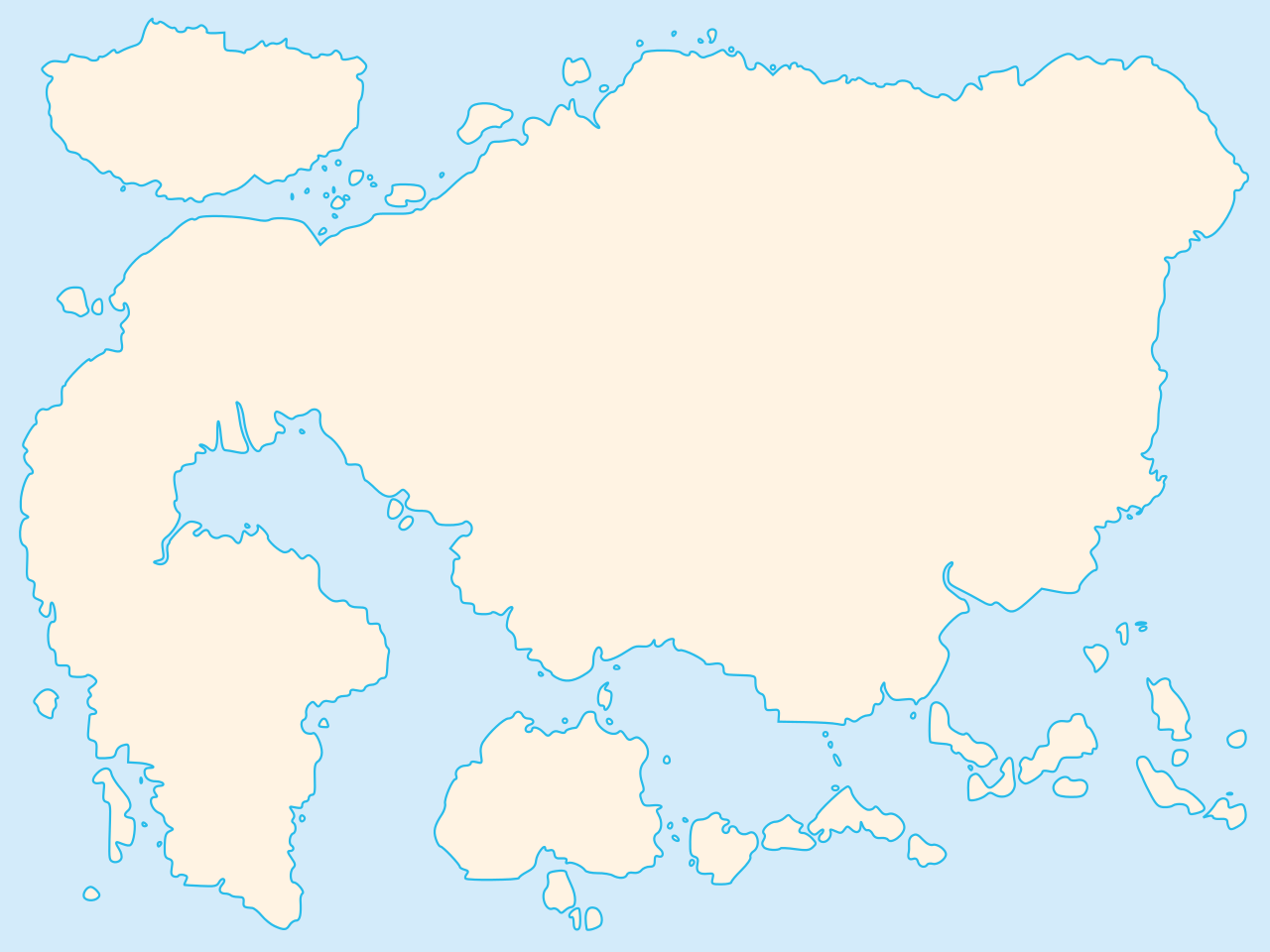 Mal’tsev embeddings
Nontrivialsparsification
Polynomials
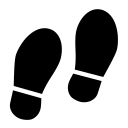 Balanced relations
Symmetric CSP
NAE-SAT
Talk landscape
Characteristic polynomial
Compression
Kernelization
[Speaker Notes: I’ll say a little bit about the island of Malt’sev embeddings that we are passing by.]
Sparsification for symmetric CSPs
[Chen, J & Pieterse, IPEC’18]
27
28
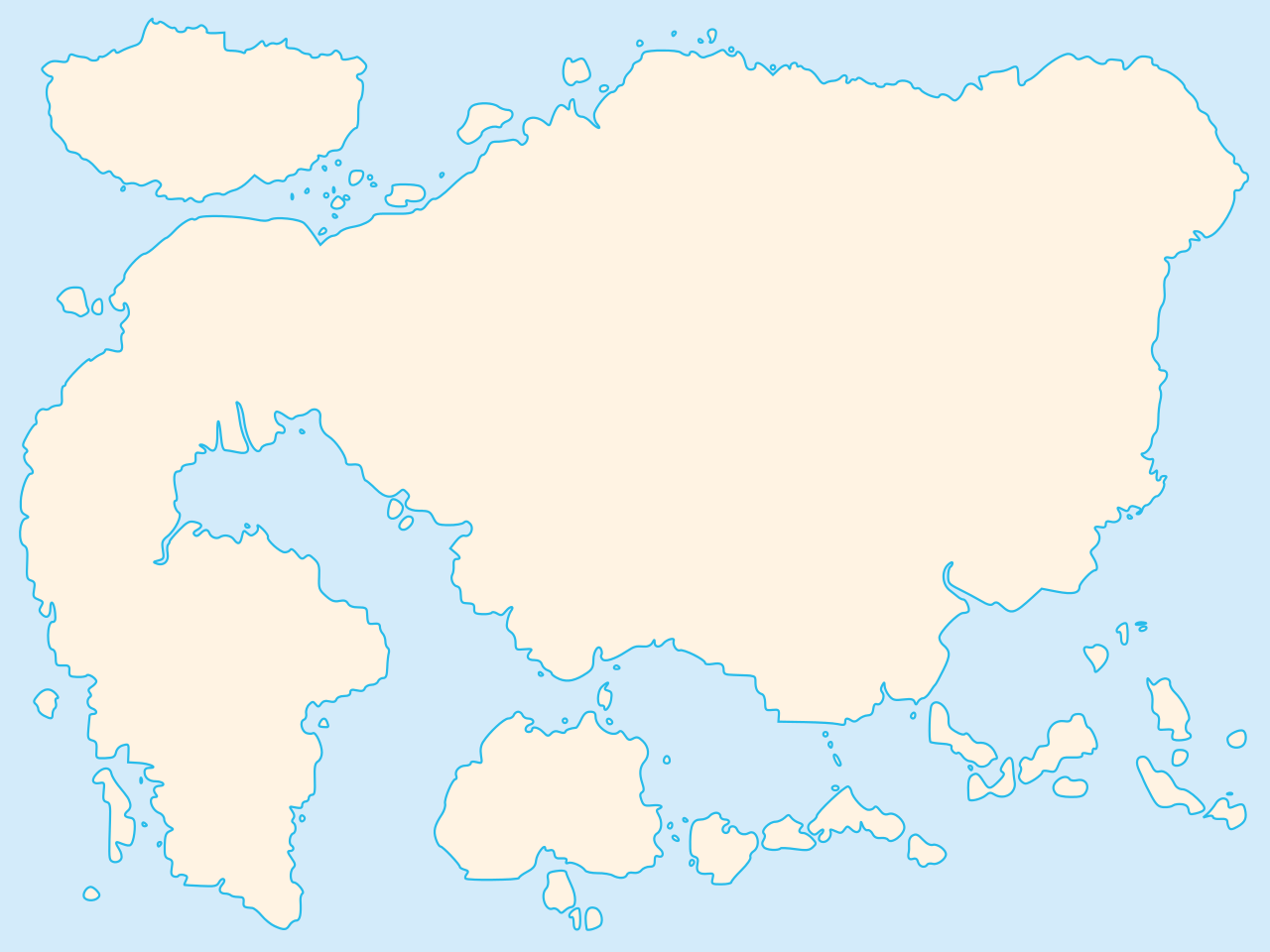 Mal’tsev embeddings
Nontrivialsparsification
Polynomials
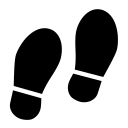 Balanced relations
Symmetric CSP
NAE-SAT
Talk landscape
Characteristic polynomial
Compression
Kernelization
Characterizing optimal sparsification sizes
30
Characterization for low-arity CSPs
[Chen, J & Pieterse, IPEC’18]
31
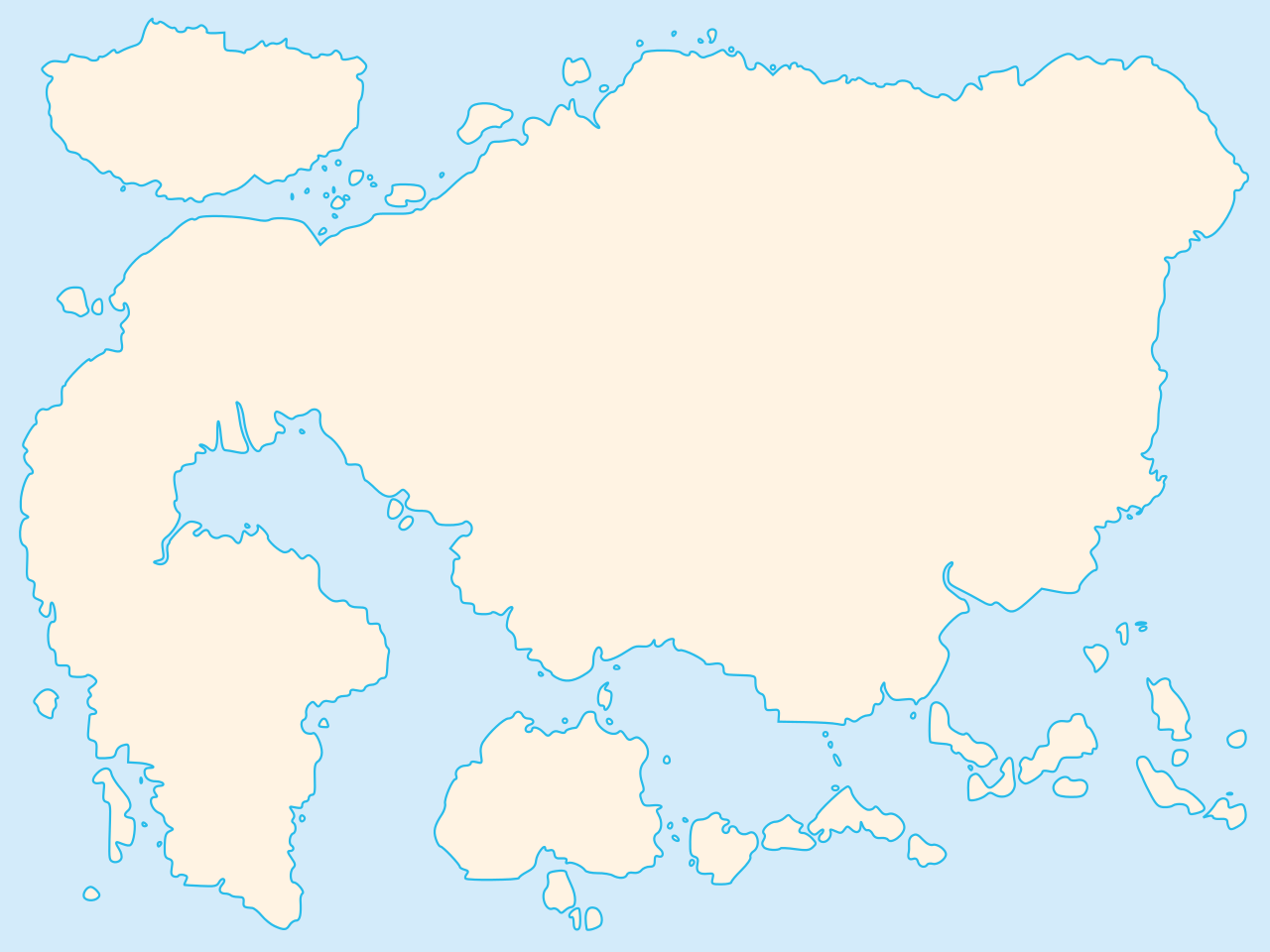 Mal’tsev embeddings
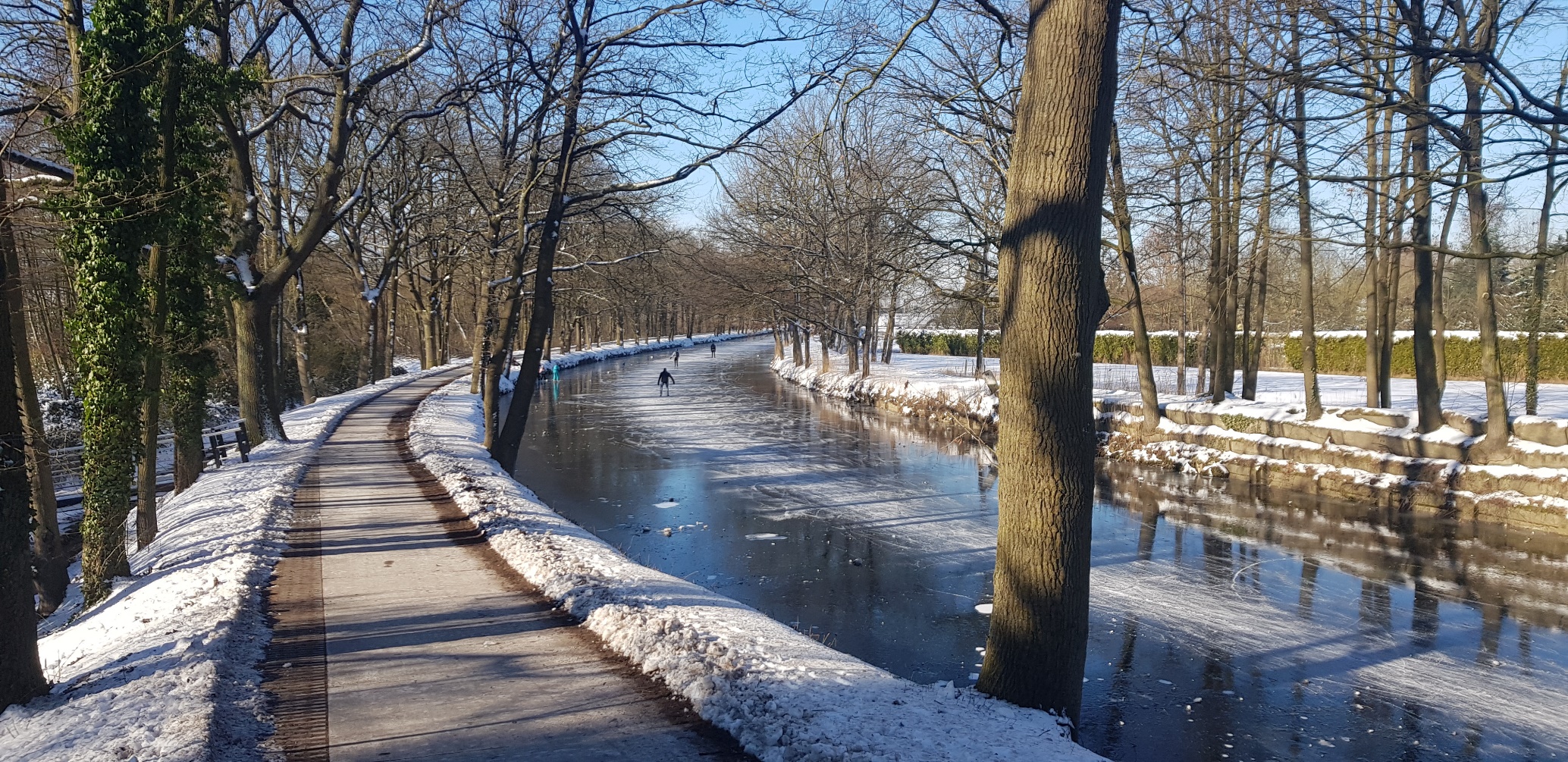 Nontrivialsparsification
Polynomials
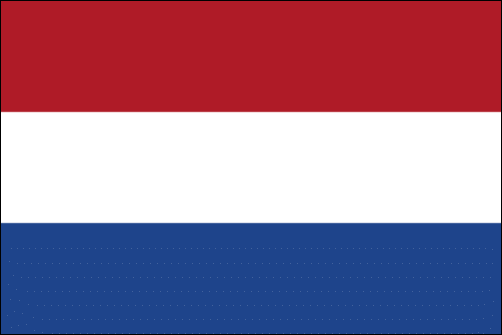 Balanced relations
Symmetric CSP
NAE-SAT
Talk landscape
Characteristic polynomial
Compression
Kernelization
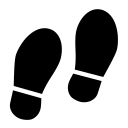 Max CSPs
33
Sparsification via redundancy fails
34
Characteristic polynomials
35
Characteristic polynomials
36
Characteristic polynomials
37
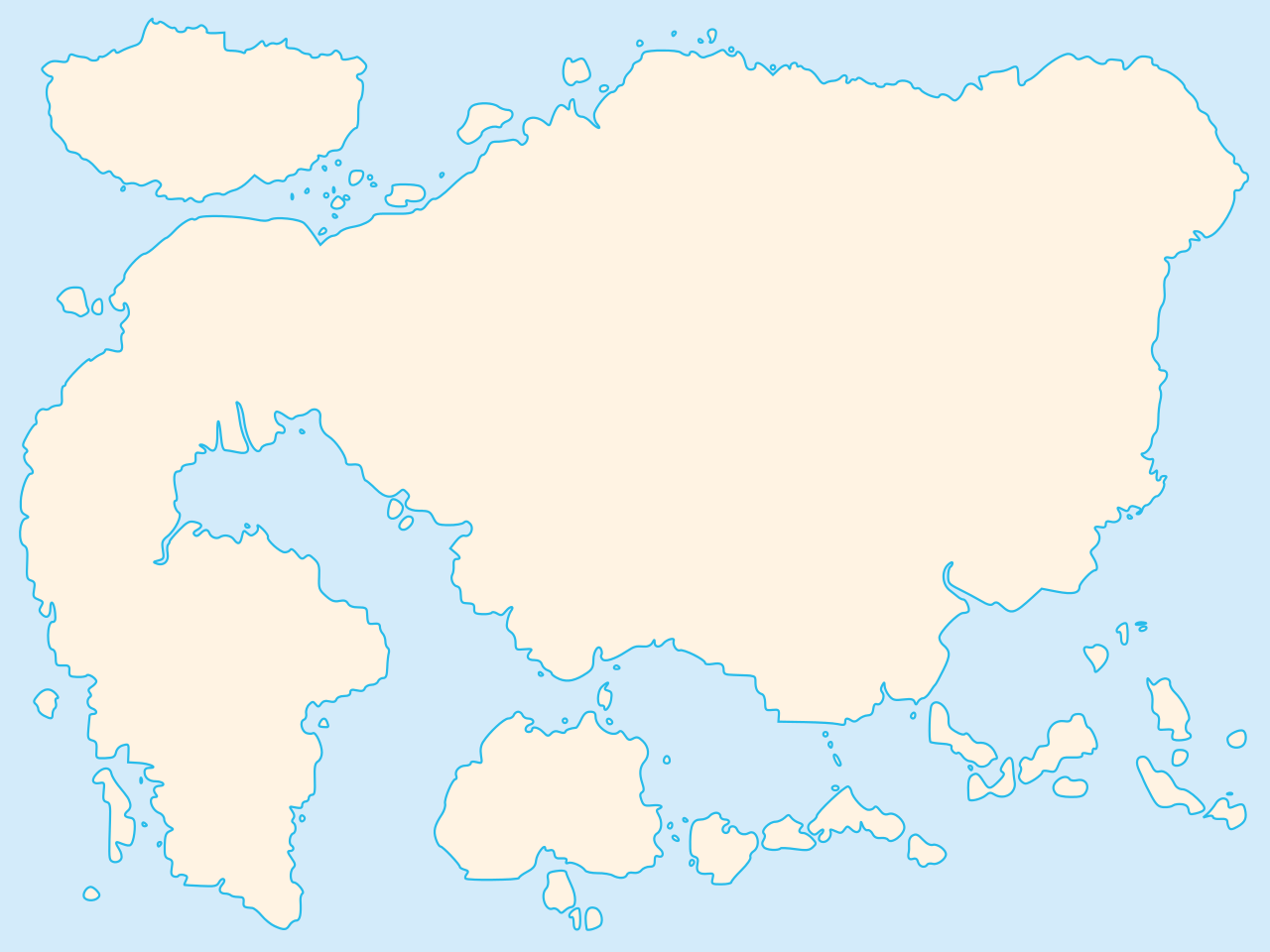 Mal’tsev embeddings
Nontrivialsparsification
Polynomials
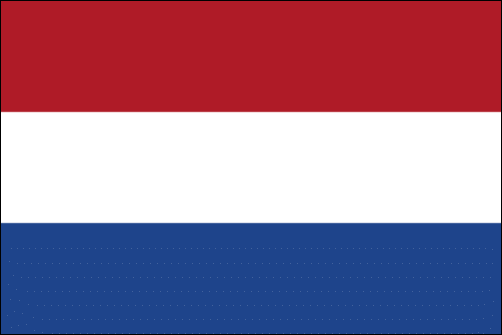 Balanced relations
Symmetric CSP
NAE-SAT
Talk landscape
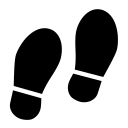 Characteristic polynomial
Compression
Kernelization
Compression via characteristic polynomials
39
Compression via characteristic polynomials
40
Characteristic polynomials compress optimally
[J & Włodarczyk, 2020]
[J & Włodarczyk, 2020]
41
Complexity of CSP: Decision vs. maximization
42
[Speaker Notes: Compare: Capturing polynomials allow a different modulus for each unsatisfying assignment, and allow different nonzeros outcomes for unsat assignments; characteristic polynomials are always over R and require exact 0/1 outputs. Strange behavior of the degrees for NAE-sat comes from certain cancellation properties of sums of binomial coefficients.]
Lower bound for Max 1-in-3-SAT
43
The main ingredient
44
Using the main ingredient
45
The general lower bound
46
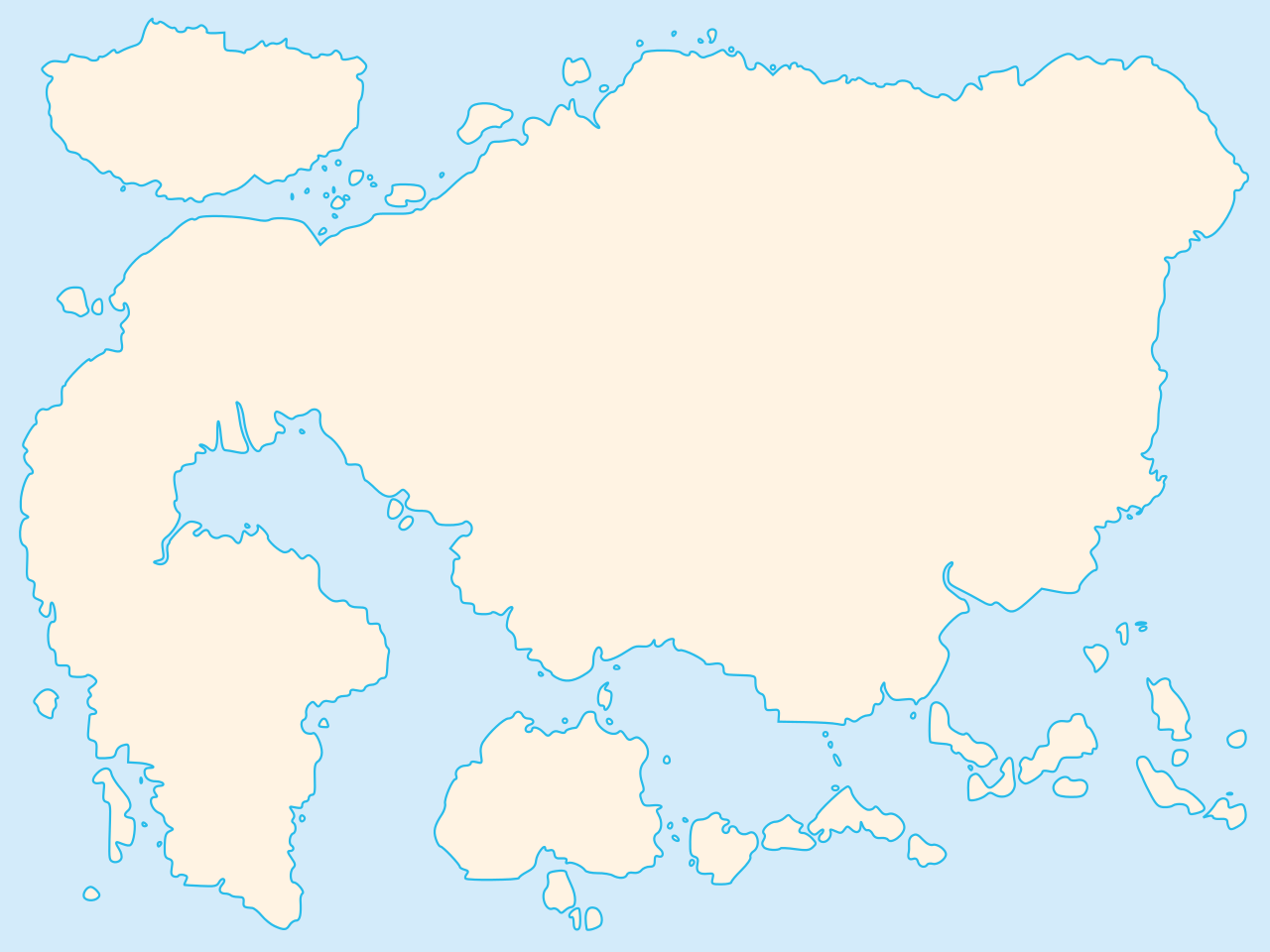 Mal’tsev embeddings
Nontrivialsparsification
Polynomials
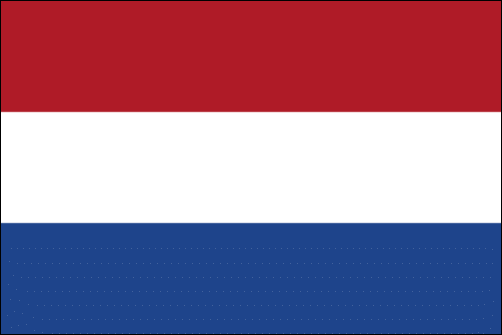 Balanced relations
Symmetric CSP
NAE-SAT
Talk landscape
Characteristic polynomial
Compression
Kernelization
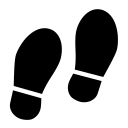 Compression vs. sparsification
48
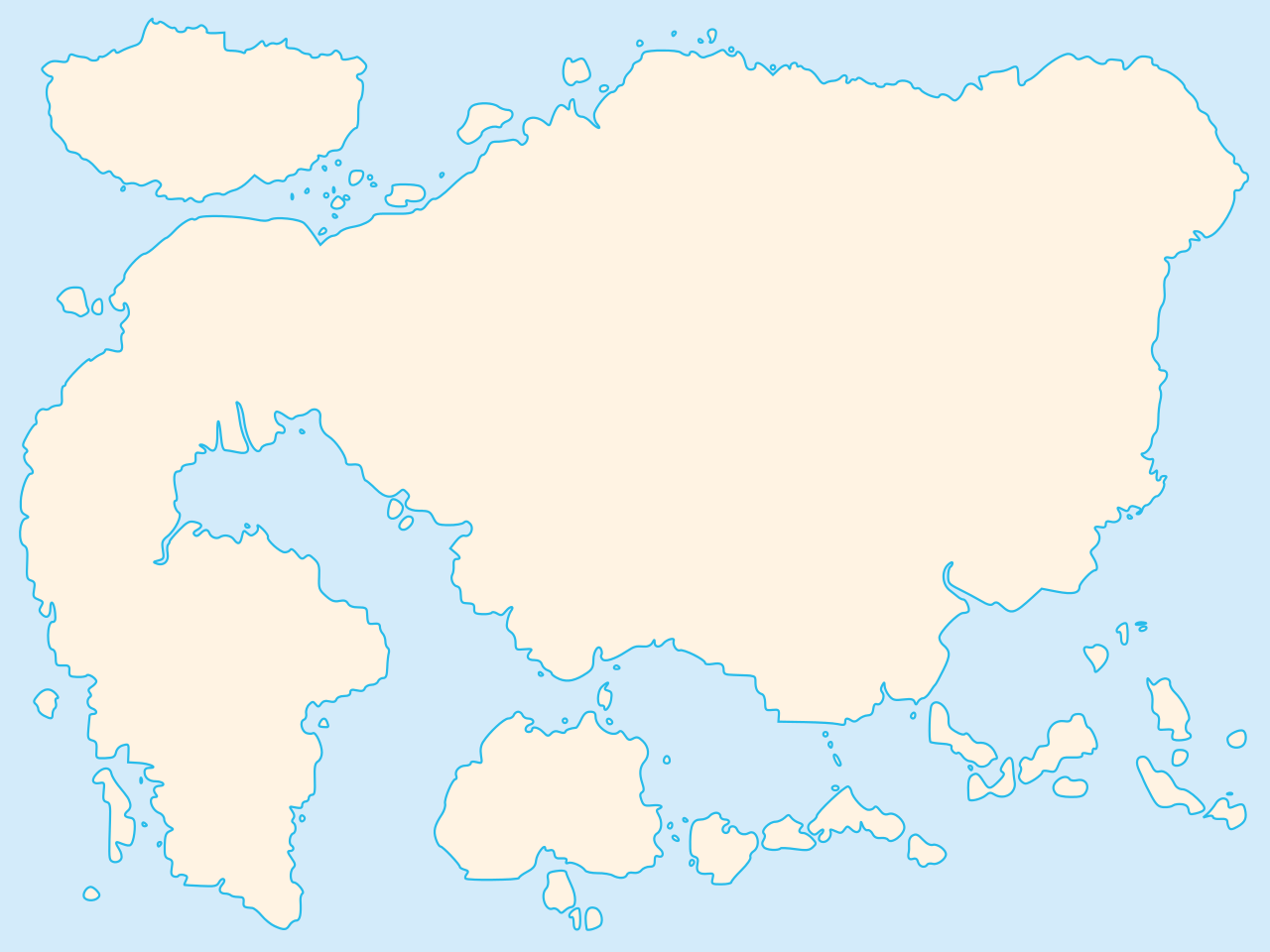 Mal’tsev embeddings
Nontrivialsparsification
Polynomials
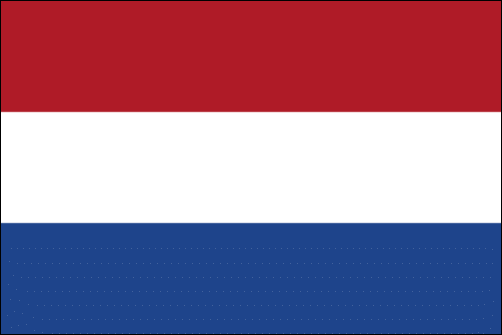 Balanced relations
Symmetric CSP
NAE-SAT
Talk landscape
Characteristic polynomial
Compression
Kernelization
Postdoc position available!
Conclusion
50